Contribution by New Zealand on the elaboration of the draft ITU Strategic Plan
Council Working Group for the elaboration of the draft Strategic Plan and the draft Financial Plan 2016-2019		 	 7 February 2014
NZ  COMMENTARY
2
The public consultation is of course welcomed but it needs to be remembered that the ITU is primarily an organisation of Member States.
Wherever possible the SP should use existing terminology and should also link strongly to foundation documents such as the CS and CV.
The SP should avoid new, un-agreed or undefined terminology, especially around controversial issues.
Wording should be clear and unambiguous.
Overall structure and coverage of the proposed SP
ITU-wide Strategic goals
3
Other structural elements of the SP:
Glossary
Situational analysis
Implementation and evaluation
Sectoral / 
Intersectoral
Objectives/Outcomes
Vision
Mission
Strategicplan
Bureaux / GS Outputs
Strategic targets and risks
Operational 
 plans
Processes, Expected results, Risks, KPIs
The Financial Plan sets up the financial basis from which biennial budgets can be elaborated, in full alignment with the strategic plan
Current vs proposed Strategic Plan
4
Preliminary agreed ITU results-based management framework
5
Values: ITU’s shared and common beliefs that drive its priorities and guide all decision-making processes.
Vision is the better world our organization wants to see.
Mission refers to the to the main overall purposes of the Union, as per the Basic Instruments of ITU.
Vision & mission
The world we desire to see…The purpose of our organization…
Results chain
RBM planning
Strategic goals refer to the Union’s high-level targets to which the objectives contribute, directly or indirectly. They relate to the whole of ITU.
Targets are the expected results during the period of the strategic plan; they provide an indication as to whether the Goal is being achieved. Targets may not always be achieved for reasons that may occur during the period but the target should be wholly or largely within the ITU’s control .
Strategic goals / targets
The goal of our organization is to…
Objectives refer to the specific aims of the Sector and Inter-Sectoral activities in a given period.
Outcomes provide an indication as to whether the objective is being achieved. Outcomes are usually partly, but not entirely, within the organization’s control.
Objectives / outcomes
What we intend to achieve at Sector and Intersectoral level
Outputs are the final tangible results, deliverables, products and services achieved by the Union in the implementation of the operational plans.
Outputs
What we produce
Activities are various actions/services for transforming resources (inputs) into outputs. Activities may be grouped into processes.
Activities
What we do to produce our outputs and achieve our objectives and strategic goals
ITU mission
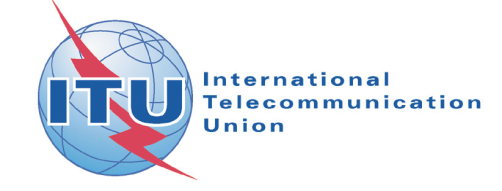 ITU vision
ITU values
Working proposal for ITU-wide vision, mission and values
“To promote, facilitate and foster affordable and widespread access to telecommunication technology and networks”
“An interconnected world, where telecommunication technologies enable and accelerate social, economic and environmentally sustainable development for all”
6
The better world ITU wants to see
Innovativeness
Neutrality
 Service-oriented
People-centred

  Continuous Improvement

Results-based
Efficiency

Synergies through      Collaboration
Inclusiveness
 Transparency
Universality
ITU’s role in contributing to our vision
ITU’s shared and common beliefs that drive its priorities and guide all decision-making processes
The 2016-2019 Strategic Plan is proposed to include a set of strategic goals for the Union and for the first time an overall set of ITU-wide Targets
7
Target 1.1:
 Access
Target 1.2:
 Use
Promote and foster access to and increased use of telecommunication technologies
Target 2.1:
 Access gap
Target 2.2:
 Use gap
INCLUSIVENESS
Promote the availability of new telecommunications technologies to all
Target 2.3:
 Affordability
Target 2.4:
 Inclusiveness
AWARENESS
Cooperate in limiting adverse effects from telecommunications equipment and services
Target 3.1:
 Cybersecurity
Target 3.2:
 e-waste
Target 3.3:
  GHG from Telecommunications
RESPONSIVENESS
Respond innovatively to the changing telecommunication environment
Target 4.1:
 Responsiveness to issues
Sector and Intersectoral Objectives/Outcomes
Work in progress
8
Governing processes
How the plan will be implemented
PP, Council, World conferences and assemblies
9
Production processes
International regulatory frameworks (including treaties, regulations)
Worldwide standards and best practices
Statistics, analysis and benchmarks
Knowledge sharing, networking and capacity building (technical reports, handbooks and events)
Registries and technical coordination (radio, satellites, numbering)
Technical assistance (“go and do”, e.g. emergency)
Advocacy
Support Processes
Meeting the needs of ITU membership & stakeholders
Membership & stakeholderinput & requirements
Support provided by the Bureaux and General Secretariat
From strategy to execution:Implementation criteria
10
Follow ITU values
Follow results-based management (RBM) principles, including:
Monitor & evaluate performance
Identify, assess and mitigate risks
Results-based budgeting (RBB)
Impact-oriented reporting
Implement efficiently
Value for money 
Aim to mainstream UN recommendations and apply harmonized business practices
Work as One ITU
Secretariat support for implementation through cohesive operational planning
Avoid redundancies and duplications, maximizing synergies
Long-Term development of the organization to sustain performance and relevance of expertise
Learning Organization
Investment in Staff
Prioritization
Added value
Unique value ITU can contribute, outcomes that would not be achieved otherwise
Involvement where and to the extent ITU adds a significant value
Not prioritize activities that other stakeholders can undertake
Available expertise to implement
Impact (and focus)
Impact for the larger constituency while considering inclusiveness
Fewer activities with greater impact, rather than many with diluted impact
Consistency, contribution to the one big picture
Activities with tangible results
Membership needs
Demand-driven / customer-oriented approach
Prioritize activities that Member States cannot implement without ITU
Process flowchart for the elaboration of the SP
11
PP14
Adopts the 
Strategic Plan for 
the Union
(No.51, Convention)
C13
C14
Secretariat
SG provides input to Council
(No.74A, Const.)
CWG coordinates the 
elaboration of the 
draft SP
(Res. 1358 / C13)
Strategic
Plan
2016-2019
Council shall initiate the
preparation of a draft SP
(e.g. by creating a CWG)
(No. 62A, Convention)
Final
Draft
SP
Draft
SP
CWG
SG coordinates 
the Implementation 
of the SP
(No.86A c) bis, Const.)
Secretariat
Member States
 Sector Members
 Advisory Groups
Provide input for the preparation of a draft SP 
(No. 62A, Convention)
Timetable for the elaboration of the SP and FP
12
Ongoing Council Working Group Public Consultation
13
Consultation launched the week of 16th December until January 31, 2014
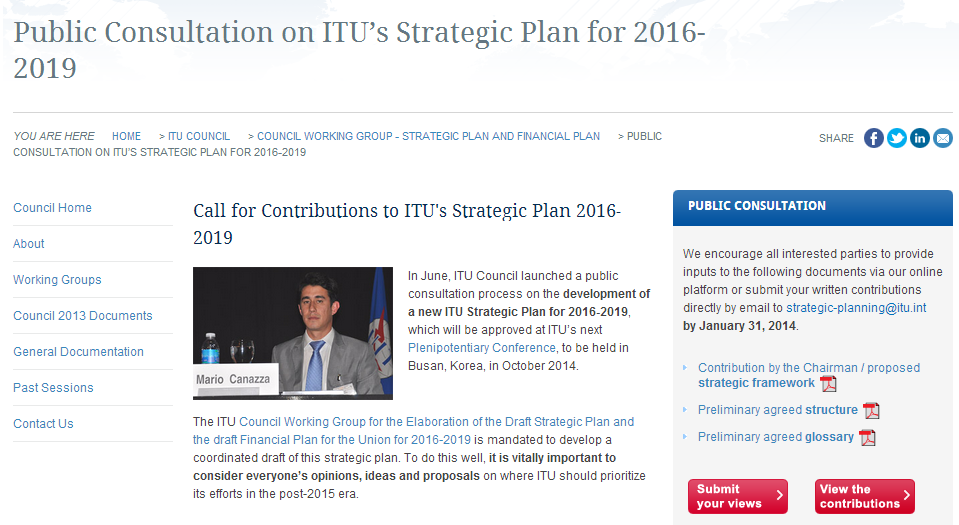 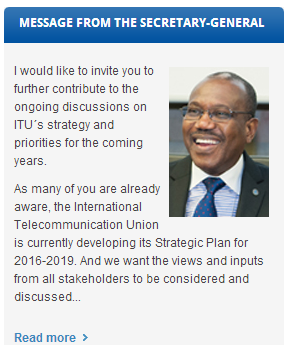 www.intu.int/PublicConsultations